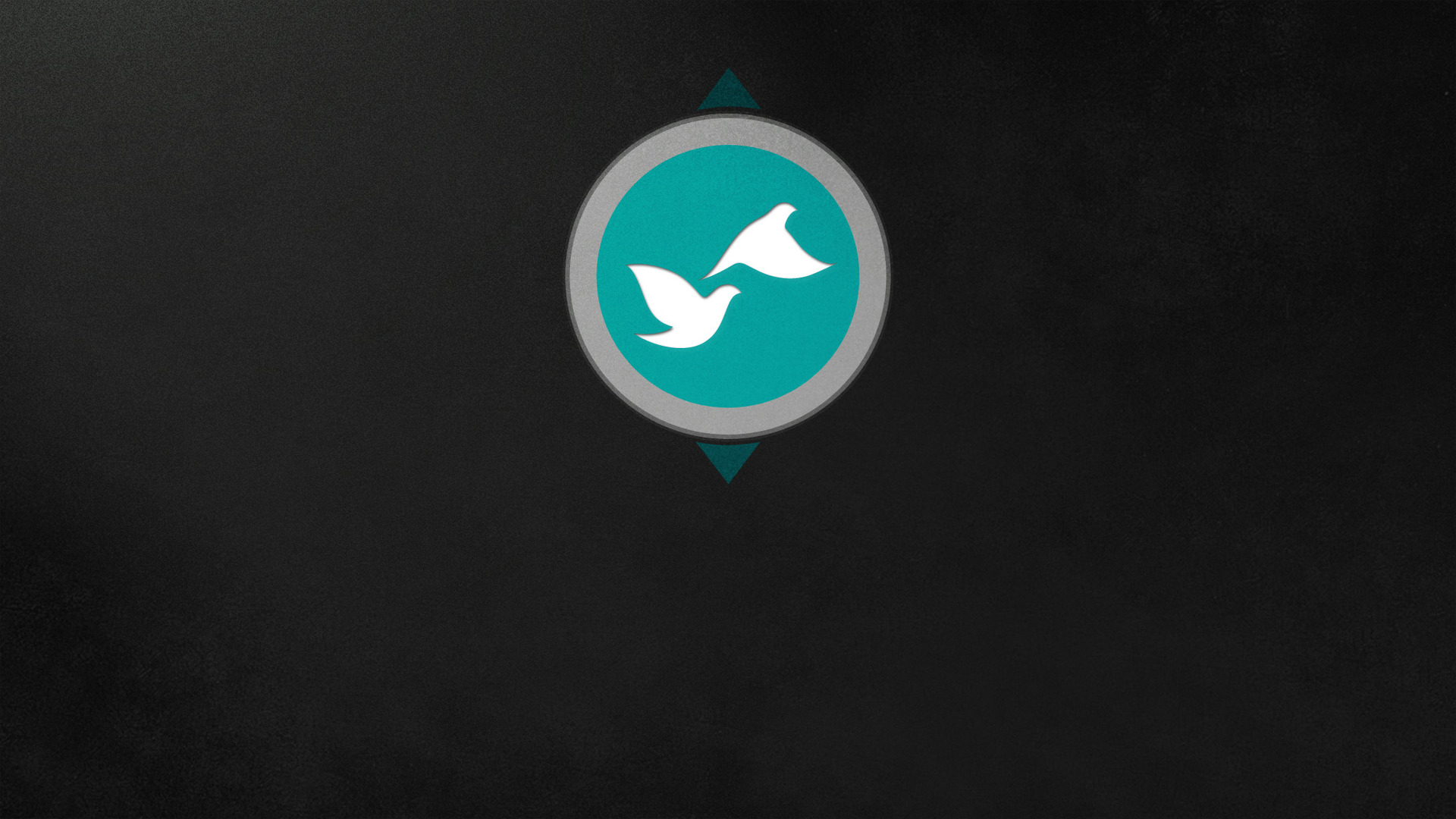 Christ’s plan for peace
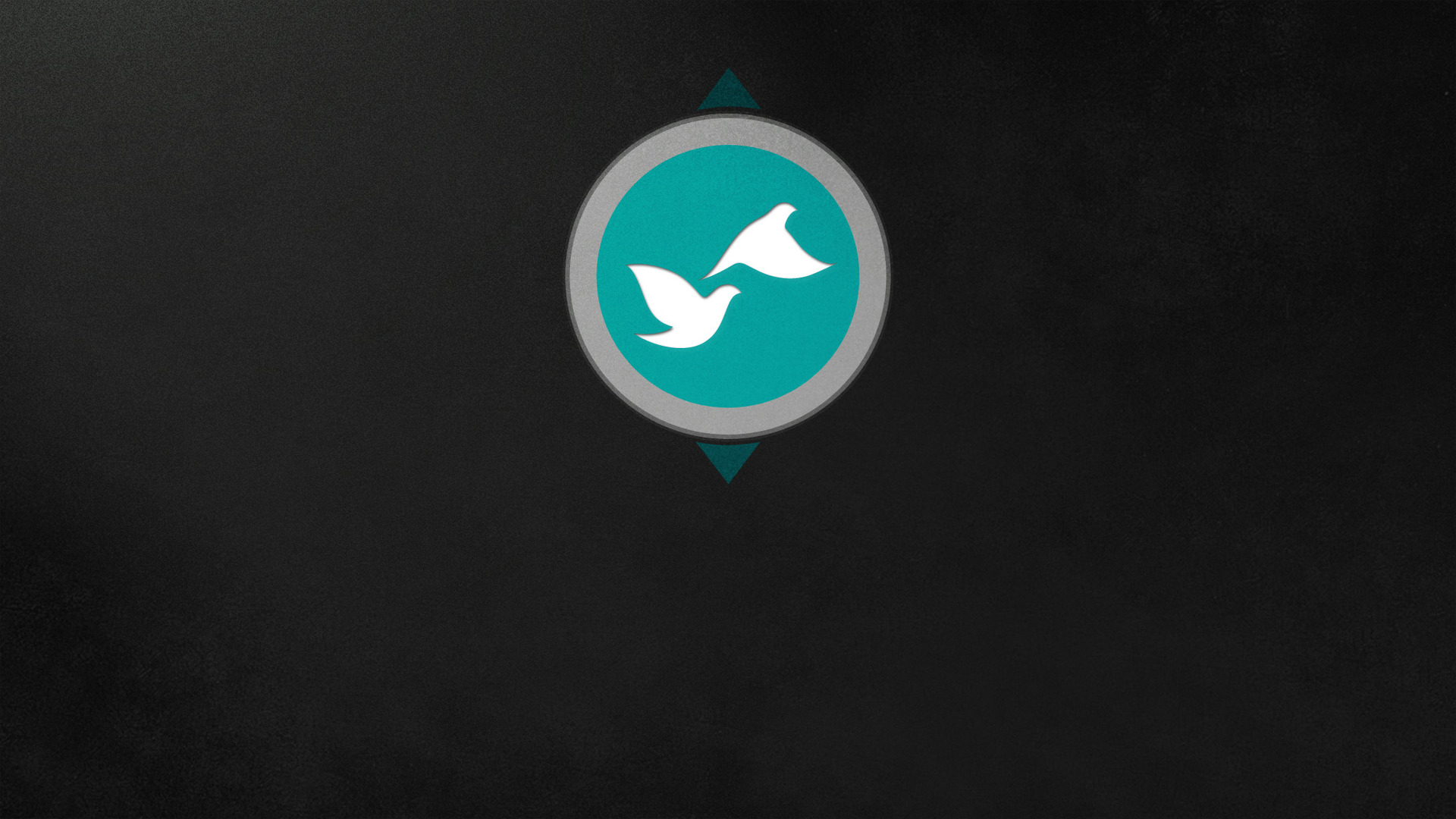 do not despise…
Matthew 18.10-20
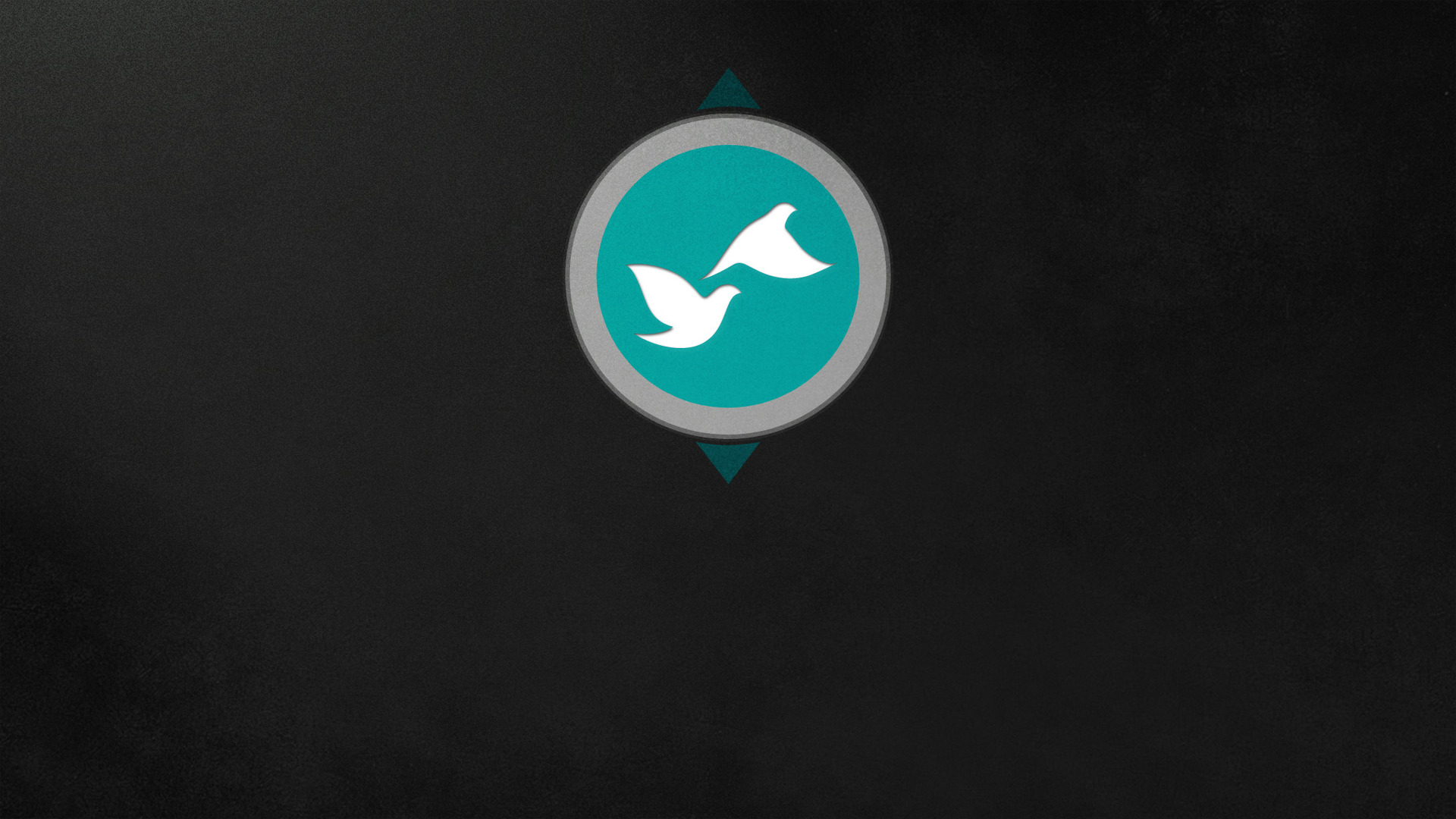 the warning
Matthew 18.10
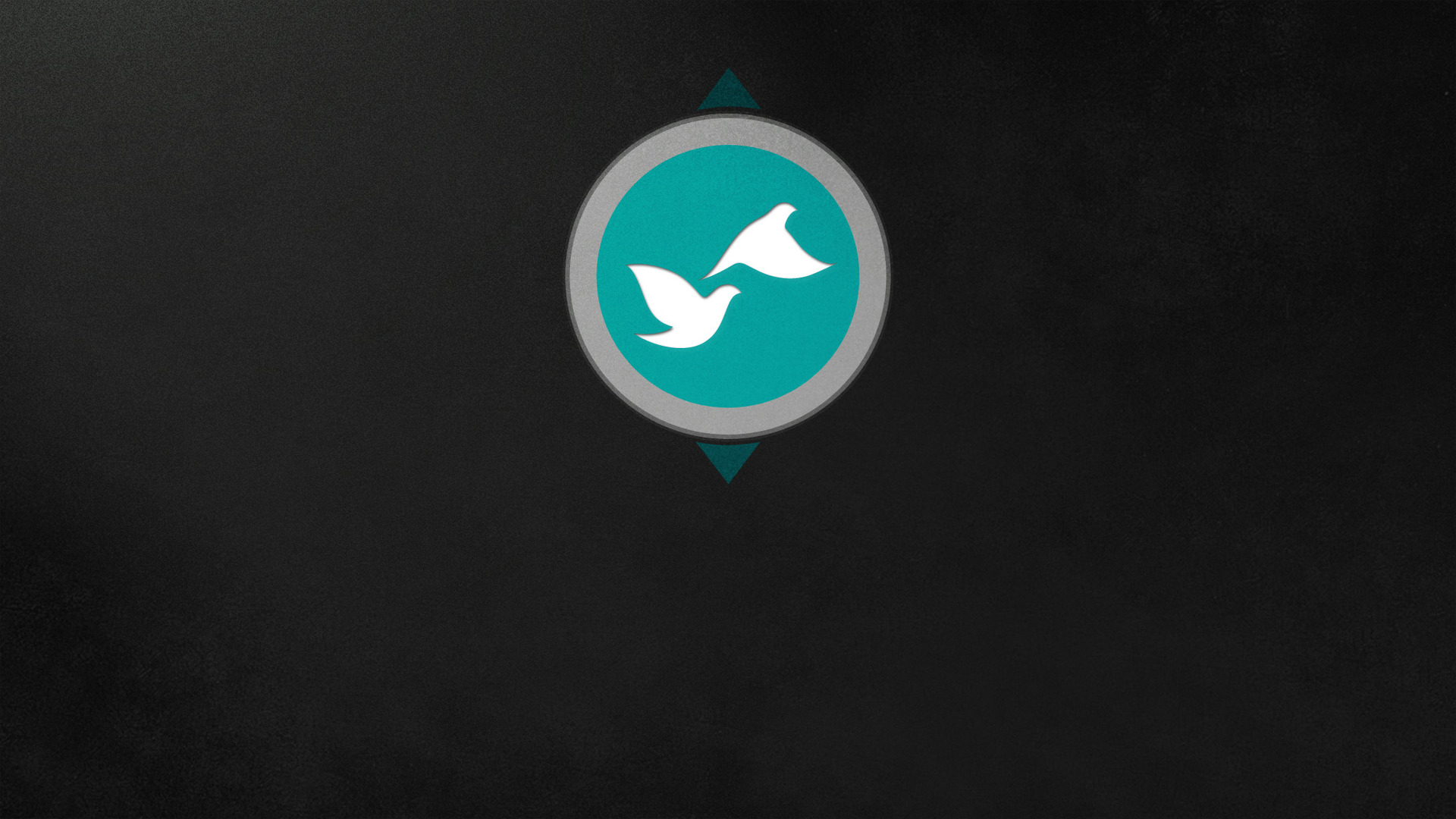 our God does not despise us
Matthew 18.10-14
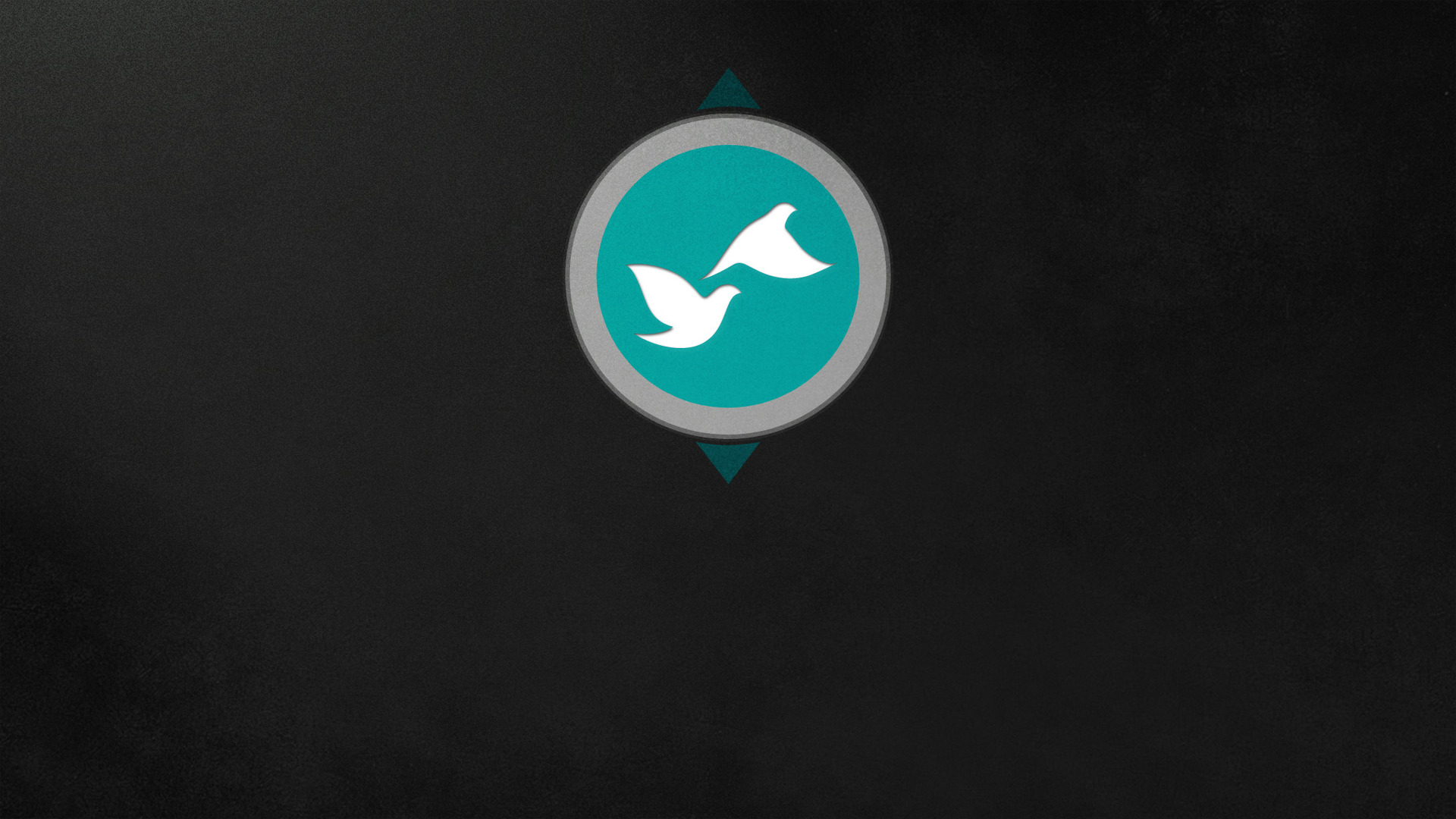 the alternative: go!
Matthew 18.15-20